РЕАЛИЗАЦИЯ УГЛУБЛЕННОЙ ПРОГРАММЫ ПРОФИЛАКТИЧЕСКОГО МЕДИЦИНСКОГО ОСМОТРА И ДИСПАНСЕРИЗАЦИИ
8
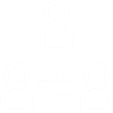 Приоритетные группы пациентов
Пациенты, перенесшие COVID-19, с коморбидным фоном
Группа 1: I10, I11, I12, I13, I15, I20.1, I20.8, I20.8, I20.9, I25.0,          
               I25.1, I25.2, I25.5, I25.6, I25.8, I25.9    	
Группа 2: J48        	
Группа 3: E11        	
Группа 4: J44.0, J44.8, J44.9        	
Группа 5: I69.0, I69.1, I69.2, I69.3, I69.4, I67.8
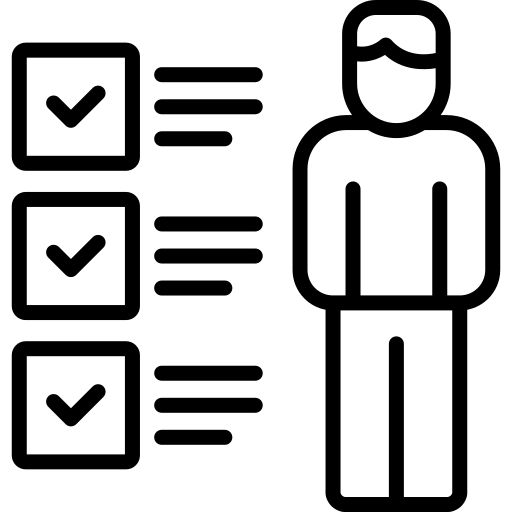 Федеральный регистр лиц, больных COVID-19
интеграция
код из группы 1+код из группы 2 или 3 или 4 или 5
Коморбидный пациент –
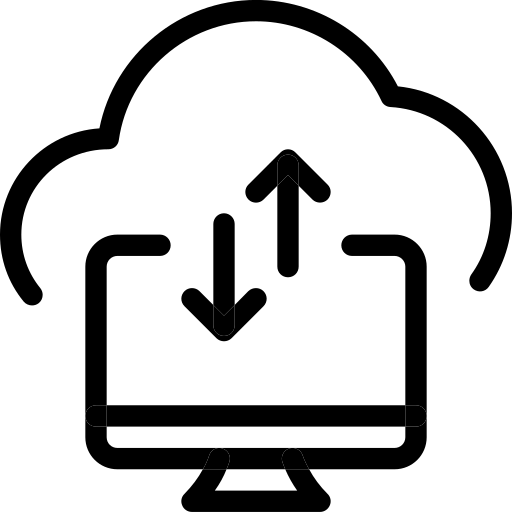 ГИС ОМС
Реестр застрахованных
Лица, перенесшие COVID-19
Отсутствие или наличие 1 ХНИЗ
Лица, не обращавшиеся в медицинскую организацию более 2 лет
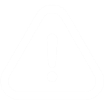 Приоритет
Иные граждане
[Speaker Notes: Приоритетными группами лиц при организации проведения углубленной программы профилактического медицинского осмотра и диспансеризации являются:
Группа 1. Лица, перенесшие COVID-19, с коморбидным фоном (наличие двух и более хронических неинфекционных заболеваний).
Группа 2. Лица, перенесшие COVID-19, не более чем с одним сопутствующим хроническим неинфекционным заболеванием или без них.
Группа 3. Лица, не обращавшиеся в медицинские организации более 2 лет.
Группа 4. Иные граждане.]
7
ВНЕСЕНИЕ ИЗМЕНЕНИЙ В ПРИКАЗ от 13.03.20219 № 124н
Для лиц, перенесших новую коронавирусную инфекцию (COVID-19)
1) профилактический медицинский осмотр и I этап диспансеризации дополнить:
 измерение насыщения крови кислородом (сатурация) в покое 
 тест с 6-минутной ходьбой 
(при исходной сатурации кислорода крови 95% и больше в сочетании с наличием у пациента жалоб на одышку, отёки, которые появились впервые или повысилась их интенсивность);
 проведение спирометрии или спирографии;
 общий анализ крови развернутый;
 биохимический анализ крови
включая исследования уровня холестерина, уровня липопротеинов низкой плотности, С-реактивного белка, определение активности аланинаминотрансферазы в крови, определение активности аспартатаминотрансферазы в крови, определение активности лактатдегидрогеназы в крови, исследование уровня креатинина в крови;
определение концентрации Д-димера в крови
у граждан, перенесших среднюю степень тяжести и выше новой коронавирусной инфекции (COVID-19);
 рентгенография органов грудной клетки (если не выполнялась ранее в течении года)
2) профилактический медицинский осмотр и II этап диспансеризации дополнить:
 проведение эхокардиографии 
в случае показателя сатурации в покое 94% и ниже, а также по результатам проведения теста с 6-минутной ходьбой
проведение компьютерной томографии
в случае показателя сатурации в покое 94% и ниже, а также по результатам проведения теста с 6-минутной ходьбой
дуплексное сканирование вен нижних конечностей 
при наличии показаний по результатам определения концентрации Д-димера в крови
Во исполнение Пр-753, п.9 б)
[Speaker Notes: В настоящее время Минздравом России проводится работа по расширению перечня исследований для лиц, перенесших новую коронавирусную инфекцию (COVID-19):
Для лиц, перенесших новую коронавирусную инфекцию (COVID-19), профилактический медицинский осмотр и I этап диспансеризации предполагается дополнить следующими исследованиями:
- измерение насыщения крови кислородом (сатурация) в покое;
-тест с 6-минутной ходьбой (при исходной сатурации кислорода крови 95% и больше в сочетании с наличием у пациента жалоб на одышку, отёки, которые появились впервые или повысилась их интенсивность);
-проведение спирометрии или спирографии;
-общий (клинический) анализ крови развернутый;
-биохимический анализ крови (включая исследования уровня холестерина, уровня липопротеинов низкой плотности, С-реактивного белка, определение активности аланинаминотрансферазы в крови, определение активности аспартатаминотрансферазы в крови, определение активности лактатдегидрогеназы в крови, исследование уровня креатинина в крови);
- определение концентрации Д-димера в крови у граждан, перенесших среднюю степень тяжести и выше новой коронавирусной инфекции (COVID-19);
- проведение рентгенографии органов грудной клетки для граждан, перенесших новую коронавирусную инфекцию (COVID-19) (если не  выполнялась ранее в течении года); 
В рамках профилактического медицинского осмотра и II этапа диспансеризации будут проводится:
-проведение эхокардиографии (в случае показателя сатурации в покое 94% и ниже, а также по результатам проведения теста с 6-минутной ходьбой);
- проведение компьютерной томографии (в случае показателя сатурации в покое 94% и ниже, а также по результатам проведения теста с 6-минутной ходьбой);
- дуплексное сканирование вен нижних конечностей (при наличии показаний по результатам определения концентрации Д-димера в крови).]
РЕАЛИЗАЦИЯ УГЛУБЛЕННОЙ ПРОГРАММЫ ПРОФИЛАКТИЧЕСКОГО МЕДИЦИНСКОГО ОСМОТРА И ДИСПАНСЕРИЗАЦИИ
Перечень застрахованных с отметкой признака
9
Составление списков (планирование)
Медицинская организация
3
1
2
СМО
ТФОМС, СМО
+ информирование
подлежащих
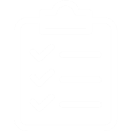 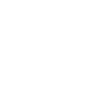 Перенесенный COVID
4
ТФОМС
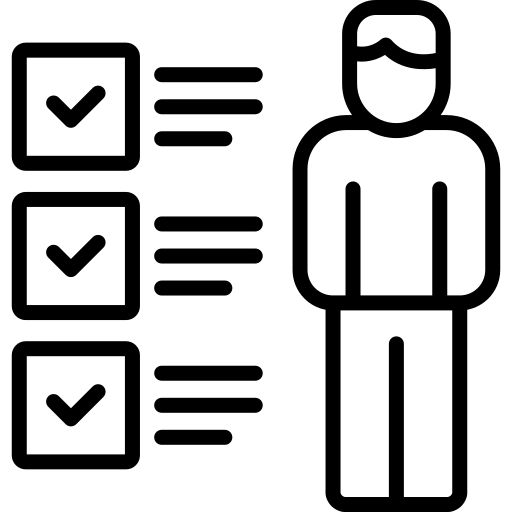 Федеральный регистр лиц, больных COVID-19
Сверка и формирование списков подлежащих диспансеризации:
с разбивкой на 4 группы
с указанием диапазона дат проведения диспансеризации
Последняя диспансеризация 2019-2020
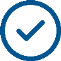 Основной диагноз
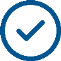 ФФОМС
5
ХНИЗ
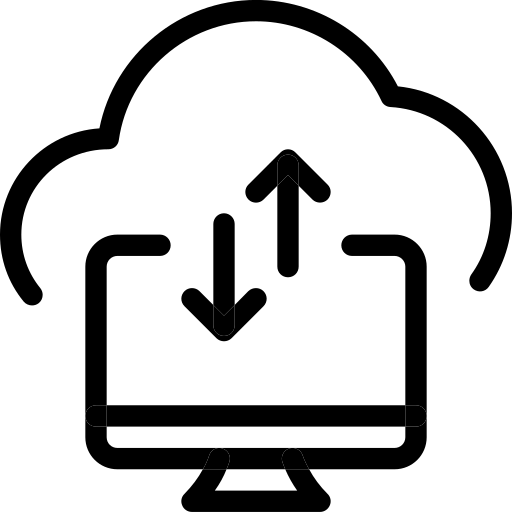 Реестр подлежащих диспансеризации
ГИС ОМС
Реестр застрахованных
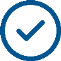 Актуализация списков
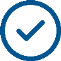 [Speaker Notes: Медицинские организации во взаимодействии со страховыми медицинскими организациями на основании реестра застрахованных граждан и федерального регистра лиц, больных COVIDS-19, формируют списки граждан, подлежащих диспансеризации, с разделением их на приоритетные группы.
Страховые медицинские компании информируют граждан, подлежащих диспансеризации, и направляют списки граждан, подлежащих диспансеризации в ТФОМС.
ФФОМС на основании данных ТФОМС формирует реестр граждан, подлежащих диспансеризации с разбивкой на 4 приоритетные группы, с последующей его актуализацией.]
10
РЕАЛИЗАЦИЯ УГЛУБЛЕННОЙ ПРОГРАММЫ ПРОФИЛАКТИЧЕСКОГО МЕДИЦИНСКОГО ОСМОТРА И ДИСПАНСЕРИЗАЦИИ
Диспансерное наблюдение в кабинете/отделении медицинской профилактики, Центре здоровья
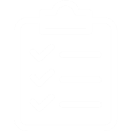 Определение групп здоровья
Профилактический медицинский осмотр
1 группа
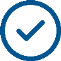 2 группа
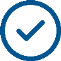 Диспансеризация
Диспансерное наблюдение участковым терапевтом, при необходимости оказание
3A группа
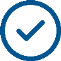 3Б группа
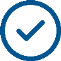 Оказание специализированной медицинской помощи
Реабилитация
[Speaker Notes: После проведения профилактических мероприятий необходимо обеспечить качественное диспансерное наблюдение. Пациенты 2-ой группы здоровья должны наблюдаться с целью коррекции факторов риска в кабинете/отделении медицинской профилактики, Центре здоровья.
Пациенты 3А, 3Б группы здоровья должны состоять на диспансерном учете у участкового терапевта или узких специалистов. Таким пациентам необходимо своевременно корректировать лечение, при необходимости направить для получения специализированной медицинской помощи.]